Trees 2Binary trees
Section 4.2
1
Binary Trees
Definition:  A binary tree is a rooted tree in which no vertex has more than two children
Left and right child nodes
1
root
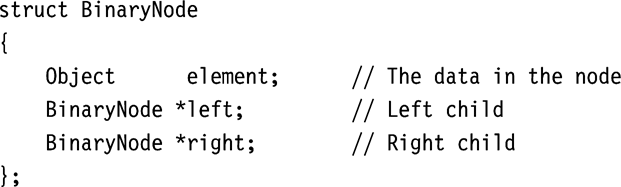 2
3
4
5
6
7
2
Complete Binary Trees
Definition:  A binary tree is complete iff every layer except possibly the bottom, is fully populated with vertices. In addition, all nodes at the bottom level must occupy the leftmost spots consecutively.
1
root
1
root
2
3
2
3
4
5
6
4
5
6
7
3
Complete Binary Trees
A complete binary tree with n vertices and height H satisfies:
2H < n < 2H + 1
22 < 7 < 22 + 1 ,  22 < 4 < 22 + 1
1
1
root
root
n = 7
H = 2
n = 4
H = 2
2
3
2
3
4
5
6
7
4
4
Complete Binary Trees
A complete binary tree with n vertices and height H satisfies:
2H < n < 2H + 1
H < log n < H + 1
H = floor(log n)
5
Complete Binary Trees
Theorem:  In a complete binary tree with n vertices and height H
2H < n < 2H + 1
6
Complete Binary Trees
Proof:
At level k <= H-1, there are 2k vertices
At level k = H, there are at least 1 node, and at most 2H vertices
Total number of vertices when all levels are fully populated (maximum level k): 
n = 20 + 21 + …2k 
n = 1 + 21 + 22 +…2k  (Geometric Progression)
n = 1(2k + 1 – 1) / (2-1)
n = 2k + 1 - 1
7
Complete Binary Trees
n = 2k + 1 – 1 when all levels are fully populated (maximum level k)
Case 1: tree has maximum number of nodes when all levels are fully populated
Let k = H
n = 2H + 1 – 1
n < 2H + 1
Case 2: tree has minimum number of nodes when there is only one node in the bottom level
Let k = H – 1 (considering the levels excluding the bottom)
n’ = 2H – 1
n > n’ + 1 = 2H 
Combining the above two conditions we have
2H < n < 2H + 1
8
Representation of Complete Binary Tree
All trees can be represented by the generic representation




Due to the structure of the complete binary tree, the tree can be represented by a vector!
As long as one can figure out the parent/child relationship
Parent/child relationship embedded in the index of parent and child.
Vector elements carry data,
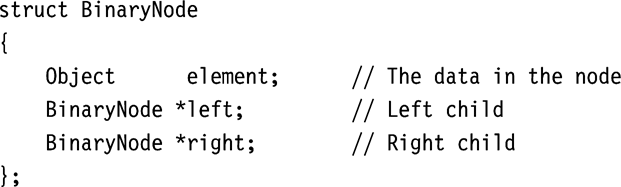 9
Vector Representation of Complete Binary Tree
Tree structure
Vector indices carry tree structure
Index order = levelorder 
Tree structure is implicit
Uses integer arithmetic for tree navigation
No need to explicitly store the tree node pointers.
10
Vector Representation of Complete Binary Tree
Tree navigation
The root at v[0]
Parent of v[k] = v[(k – 1)/2]
Left child of v[k] = v[2*k + 1]
Right child of v[k] = v[2*k + 2]
0
root
l
r
ll
lr
rl
rr
11
Vector Representation of Complete Binary Tree
Tree navigation
Parent of v[k] = v[(k – 1)/2]
Left child of v[k] = v[2*k + 1]
Right child of v[k] = v[2*k + 2]
12
Vector Representation of Complete Binary Tree
Tree navigation
Parent of v[k] = v[(k – 1)/2]
Left child of v[k] = v[2*k + 1]
Right child of v[k] = v[2*k + 2]
13
Vector Representation of Complete Binary Tree
Tree navigation
Parent of v[k] = v[(k – 1)/2]
Left child of v[k] = v[2*k + 1]
Right child of v[k] = v[2*k + 2]
14
Vector Representation of Complete Binary Tree
Tree navigation
Parent of v[k] = v[(k – 1)/2]
Left child of v[k] = v[2*k + 1]
Right child of v[k] = v[2*k + 2]
15
Vector Representation of Complete Binary Tree
Tree navigation
Parent of v[k] = v[(k – 1)/2]
Left child of v[k] = v[2*k + 1]
Right child of v[k] = v[2*k + 2]
16
Vector Representation of Complete Binary Tree
Tree navigation
Parent of v[k] = v[(k – 1)/2]
Left child of v[k] = v[2*k + 1]
Right child of v[k] = v[2*k + 2]
17
Vector Representation of Complete Binary Tree
Tree navigation
Parent of v[k] = v[(k – 1)/2]
Left child of v[k] = v[2*k + 1]
Right child of v[k] = v[2*k + 2]
18
Vector representation of complete binary tree
0
root
l
r
ll
lr
rl
rr
19
What is the vector representation of the following complete tree?
20
root
30
100
500
101
40
20
Binary Tree Traversals
Inorder traversal

Definition:  left child, vertex, right child (recursive)

Algorithm:  depth-first search (visit between children)
21
Inorder Traversal
1
1
root
root
2
3
2
3
4
5
6
7
4
5
6
7
1
1
root
root
2
3
2
3
4
5
6
7
4
5
6
7
22
Inorder Traversal
1
1
root
root
2
3
2
3
4
5
6
7
4
5
6
7
1
1
root
root
2
3
2
3
4
5
6
7
4
5
6
7
23
Inorder Traversal
1
1
root
root
2
3
2
3
4
5
6
7
4
5
6
7
1
1
root
root
2
3
2
3
4
5
6
7
4
5
6
7
24
Inorder Traversal (4, 2, 5, 1, 6, 3, 7)
1
1
root
root
2
3
2
3
4
5
6
7
4
5
6
7
25
Exercise: Inorder Traversal
A
C
B
D
E
F
H
G
26
Binary Tree Traversals
Other traversals apply to binary case:
Preorder traversal 
root, left subtree, right subtree
Inorder traversal
left subtree, root, right subtree
Postorder traversal
left subtree, right subtree, root
Levelorder traversal



A tree can be rebuilt from its inorder and preorder (or postorder) traversal results!
27
Rebuild tree from traversals
Let each node be associated with a letter, traversals print the letters when visiting a node. The results of a traversal are represented as strings
Preorder: “ABDEC”
Postorder: “DEBCA”
Inorder: “DBEAC”
A
B
C
D
E
28
Rebuild the tree from preorder traversal + inorder traversal
Tree(preorder: “ABDEC”, inorder: “DBEAC”)
Find the root from preorder result: A 
Preorder traversal: root, left subtree, right subtree
Decide left and right sub-trees
Find the letter for the root in the inorder string and decide the inorder string for the two subtrees 
Inorder string for the left sub-tree is the part before the root 
Inorder string for the right sub-tree is the part after the root
Decide the preorder string for left and right subtrees, how?
Inorder traversal string length should be equal to preorder string length, so you can extract the preorder strings from the whole preorder string. 
Recursively do this to the sub-trees.
29
Rebuild the tree from preorder traversal + inorder traversal
Tree(preorder: “ABDEC”, inorder: “DBEAC”)
Step 1: preorder:   ABDEC  => A is the root
Step 2: inorder: DBEAC  => left tree DBE, right tree C
Step 3: preorder=> left tree DBE, right tree C
Tree(preorder: “ABDEC”, 
         inorder: “DBEAC”
                Root: A
Tree(preorder: “C”, 
         inorder: “C”)
Tree(preorder: “BDE”, 
         inorder: “DBE”)
30
Exercise
Let us rebuild the tree with
Postorder string: FECAHJIGB
Inorder string: CFEABHGJI
31
Question
Can we rebuild the tree with preorder and postorder strings?
32
Question
Can we rebuild the tree with preorder and postorder strings? 
Pre-order: root left right
Post-order: left right root
After the root is identified, strings for left and right subtree cannot be uniquely determined!
Example: preorder: “ABC”, postorder: “CBA”
A
A
B
B
C
C
33
Example: Expression Tree
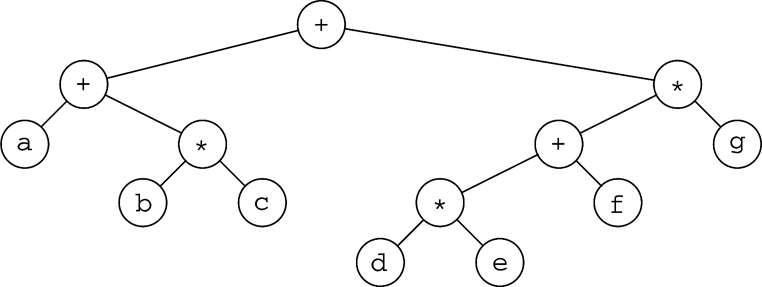 How do you construct an expression tree 
from a postfix expression?
E.g  a b + c d e + * *
34
Build Expression Tree from Postfix Expression
Let S be a stack
 while not end of the postfix expression
Get next token
If (token is operand)
Create a new node with the operand
Push new node into stack S
If (token is operator)
	  pop corresponding operands from S
      create a new node with the operator (and corresponding     	operands as left/right children)
      push new node into stack S
 end while
 S.top is the final binary expression tree
35
a b + c d e + * *
b
a
36
a b + c d e + * *
+
a
b
37
a b + c d e + * *
+
c
d
e
a
b
38
a b + c d e + * *
c
+
+
a
d
e
b
39
a b + c d e + * *
+
*
a
c
+
b
d
e
40
a b + c d e + * *
*
+
*
a
c
+
b
d
e
41
Obtaining Infix Expression from Binary Expression Tree
Traversing the tree using inorder traversal
How to ensure correct precedence
Adding proper parentheses
42
Reading assignment
Section 4.3
43